Graph Primitives
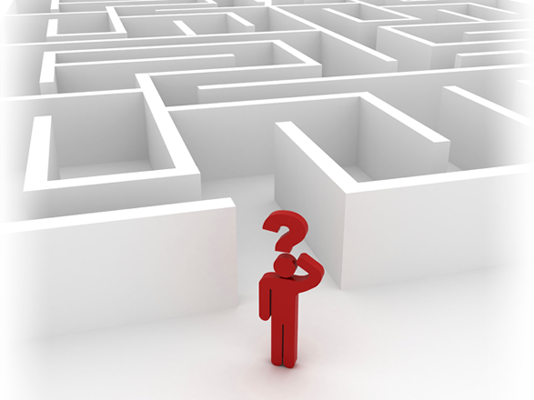 Breadth-First Search
Design and Analysis of Algorithms I
Overview and Example
The Code
Basic BFS Properties
Application: Shortest Paths
Application: Undirected Connectivity
Connected Components via BFS